Exercises
Unit 11 & Unit 12
[Speaker Notes: Investors love earning a great rate of return and that's clear they don't like risk uncertainty. -The chance of losing a large portion of their money.
We said risk and return are the two most important dimensions in investment decision making. 
 
Therefore it is easy to understand why we must spend a good portion of time to learn how to measure and forecast a security risk.]
Q1 – Unit 11
A stock has an expected return of 14.1 percent, the risk-free rate is 3.6 percent, and the market risk premium is 8.2 percent. What must the beta of this stock be?
2
Exercises – Unit 11 & 12
Solution
E(Ri) = .135 = .033 + .088βi
βi = 1.16
3
Exercises – Unit 11 & 12
Q2 – Unit 11
A stock has an expected return of 14.8 percent, its beta is 1.40, and the risk-free rate is 3.1 percent. What must the expected return on the market be?
4
Exercises – Unit 11 & 12
Solution
E(Ri) = .148 = .031 + (E(RM) − .031)(1.40)
E(RM) = .1146, or 11.46%
5
Exercises – Unit 11 & 12
Q3 – Unit 11
You own a stock portfolio invested 20 percent in Stock Q, 30 percent in Stock R, 25 percent in Stock S, and 25 percent in Stock T. The betas for these four stocks are 1.6, .6, 1.7, and .8, respectively. What is the portfolio beta?
6
Exercises – Unit 11 & 12
Solution
βp = .20(1.6) + .30(.6) + .25(1.7) + .25(.8) = 1.125
7
Exercises – Unit 11 & 12
Q4- Unit 11
A share of stock sells for $50 today. The beta of the stock is .8 and the expected return on the market is 18 percent. The stock is expected to pay a dividend of $.90 in one year. If the risk-free rate is 4.9 percent, what should the share price be in one year?
8
Exercises – Unit 11 & 12
Solution
E(Ri) = .049 + (.18 − .049)(.8) = .1538
 
Dividend yield = $.90 / $50 = .0180
 
Capital gains yield = .1538 − .0180 = .1358
 
Price next year = $50(1 + .1358) = $56.79
9
Exercises – Unit 11 & 12
Q5 – Unit 11
Stock Y has a beta of .80 and an expected return of 15.85 percent. Stock Z has a beta of .70 and an expected return of 6 percent. If the risk-free rate is 6.0 percent and the market risk premium is 10.0 percent, what are the reward-to-risk ratios of Y and Z?
10
Exercises – Unit 11 & 12
Solution
Reward-to-risk ratio Y = (.1585 − .060) / .80 = .1231, or 12.31%
 
Reward-to-risk ratio Z = (.060 − .060) / .70 = .0000, or .00%
11
Exercises – Unit 11 & 12
Q6 – Unit 11
Stock Y has a beta of 1.33 and an expected return of 13.40 percent. Stock Z has a beta of .40 and an expected return of 7 percent. What would the risk-free rate have to be for the two stocks to be correctly priced relative to each other?
12
Exercises – Unit 11 & 12
Solution
(.1340 − Rf) / 1.33 = (.070 − Rf) / .40
Rf = .0425, or 4.25%
13
Exercises – Unit 11 & 12
Q7 – Unit 12
You have been given the following return information for a mutual fund, the market index, and the risk-free rate. You also know that the return correlation between the fund and the market is .97.



Calculate Jensen’s alpha for the fund, as well as its information ratio.
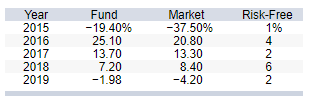 14
Exercises – Unit 11 & 12
Solution
First find the average returns of the fund, the market and the risk-free rate, which are 4.85%, .04%, 3.00%, respectively. The deviations for the fund and the market returns are 17.04% and 23.41%, respectively.
Next find the excess return over the risk-free rate, as well as the difference between the fund and market returns





The correlation between the fund and the market is .97.
 
So, the fund beta = .97(17.04% / 23.41%) = .71
 
Jensen’s alpha = .0485 − [.0300 + (.0004 − .0300)(.71)] = .0395, or 3.95%
 
The tracking error is the standard deviation of the difference in returns, which is 7.90%.
 
So, the information ratio = 3.95% / 7.90% = .4995
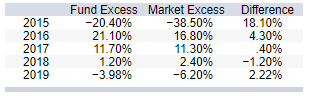 15
Exercises – Unit 11 & 12
Q8 – Unit 13
A stock has an annual return of 13 percent and a standard deviation of 56 percent. What is the smallest expected gain over the next year with a probability of 5 percent?
16
Exercises – Unit 11 & 12
Solution
Prob(R ≥ .130 + 1.645(.56)) = 5%
Prob(R ≥ 1.0511) = 5%
 
Smallest expected gain = 105.11%
 
While this is a large return, it is possible, and even plausible. Since it is not possible for a stock to lose more than 100% but it is possible for a stock to gain more than 100%, stock returns are not truly normal.
17
Exercises – Unit 11 & 12
Q9 – Unit 12
DW Co. stock has an annual return mean and standard deviation of 10 percent and 33 percent, respectively. What is the smallest expected loss in the coming year with a probability of 2.5 percent?
18
Exercises – Unit 11 & 12
Solution
Prob(R ≤ .100 − 1.960(.33)) = 2.5%
Prob(R ≤ −.5468) = 2.5%
19
Exercises – Unit 11 & 12
Q10 – Unit 12
You are given the following information concerning three portfolios, the market portfolio, and the risk-free asset:






Assume that the tracking error of Portfolio X is 9.50 percent. What is the information ratio for Portfolio X?
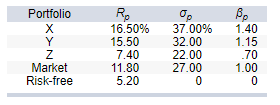 20
Exercises – Unit 11 & 12
Solution
XJensen = .165 − [.052 + (.118 − .052)1.40] = .02060, or 2.060%
 
IR = Jensen's Alpha / Tracking Error = 2.060% / 9.50% = .2168
21
Exercises – Unit 11 & 12
Thanks!
22